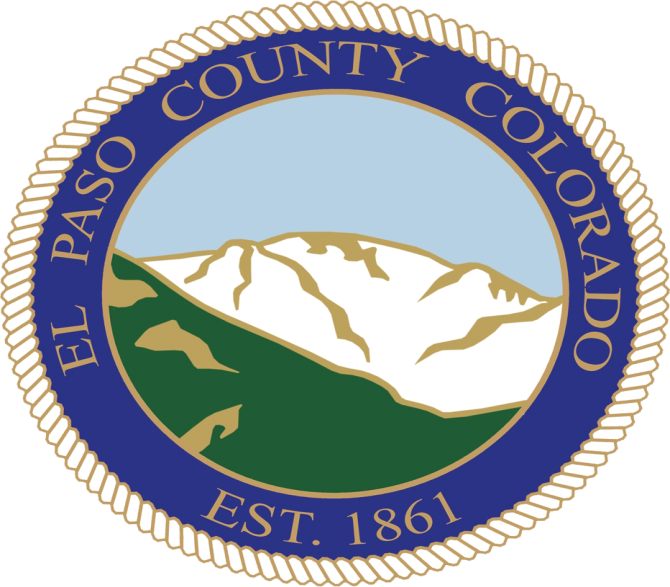 Clerk and Recorder Update
Chuck Broerman
El Paso County Clerk and Recorder
June 29, 2021
New business operations
Pre-Covid-19
Walk-in first-come first-served customer service model
Service 1800-2100 customers a day

Varying Customer Service models based on the health constraints at the time
At times appointment slots were 3-4 weeks out
Currently at 1300-1500 customer appointments a day
Experiencing 35-45% appointment no-shows
Allowing walk-in appointments to fill as best possible
Same day/next appointments available
New Business operations model
No appointments - Pros/Cons
Some customers have expressed that they liked the appointment service model
Increasingly difficult to honor appointment time while maximizing the number of customers that can be seen a day
3 additional staff members assigned to the phones to schedule and address appointment inquiries
Increase the customer visits to 1,800+ a day
Staffing challenges with 12 full-time positions vacant
Opportunity to reallocate the 3 additional phone staff to the branch offices to provide front line assistance
New Business model
Many health protocols in place

Customer spacing in lobby
Plexiglass
Staff not immunized asked to wear a mask
Hand sanitizer available upon entering the office
Increased frequency in disinfecting customer work surfaces
Increased frequency in disinfecting technician work surfaces
Other changes
Saturday July 10, reinstituting the 8:00 am to 1:00 pm Saturday office hours

Dealer inventories are low

Heavy used car volume

Continuing to stress use of kiosk, online and mail fulfillment of renewals
Colorado County Clerks Association proposed election enhancements
Ballot Images and Cast Vote Records Available for Public Inspection at No Cost 
We are extremely confident in our election processes and systems. Thanks to our best-in-the-nation Risk Limiting Audit (RLA)

El Paso County is currently making available a tool to allow anyone to review ballot images and cast vote records from the 2020 Presidential Election. 

Colorado is able to push back on disinformation and provide statistical evidence that our voting systems count votes accurately.
CCCA proposed election enhancements
Signature Verification Audit Process enhancements 

Signature verification, along with voter list maintenance, is a key factor in protecting the integrity of Colorado’s mail ballot delivery model. 

While Colorado’s signature verification processes are more mature than most, if not all, other states around the country, there are enhancements to this process we would like to see in order to further strengthen the accuracy and transparency of our processes.
CCCA proposed election enhancements
Voter List Maintenance Review/Audit 

Our voter registration list is the gateway to participating in the voting process. An accurate voter registration list is vital to ensuring free and fair elections. 

This additional audit includes validating that 3rd party data (Social Security Administration, Colorado Department of Health, Colorado Department of Revenue, SAVE (Federal Immigration information, etc.) is accurate and delivered timely for counties to process.
Questions ?